Do You See Yourself in God’s Mirror?
James 1:21-25
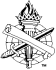 Why do we use mirrors?
2
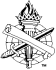 2
How do you use God’s mirror?
Do you remember what you see?
Yes…if you put away sin, 1:21
Yes…if you hear and obey, 1:22, 25
No…if you do not do what you see is needed, 1:23-24
No…if you see others, but not yourself
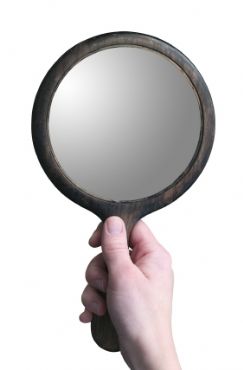 James 1:21-25
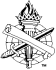 3
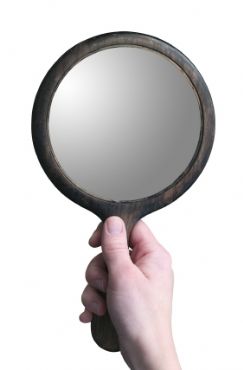 Before Conversion…
PAUL
1 Timothy 1:12-16
Conscientious, Acts 23:1
Zeal without knowledge,	Acts 26:9; Galatians 1:13-14; 	Philippians 3:4-7
Sinner, 1 Timothy 1:13
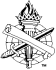 4
4
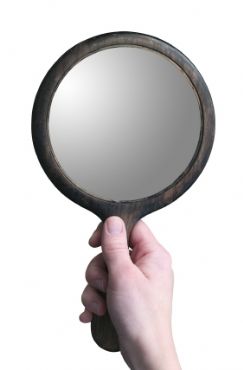 After Conversion…
PAUL
1 Timothy 1:12-16
Obedient, Acts 26:19-20 	(9:6-8; 22:15-16)
Lived by faith, Galatians 2:20
Heavenly values and goals, 	Philippians 3:7-11
Went the distance, 	2 Timothy 4:6-8
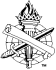 5
5
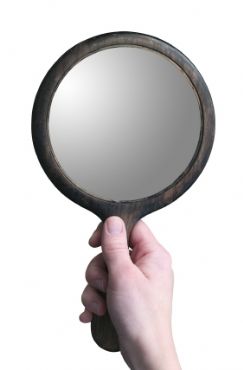 Forgot What He Saw
FELIX
Acts 24:22-27
Had knowledge, 24:22
Heard the gospel, 24:24-25
Needed, terrified, repeatedly
Refused to obey, 24:25-27
Selfish advantage (convenience)
Died in sin
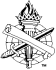 6
Learn and admit your sin 
Self-inspection, 2 Corinthians 13:5
Use God’s word, 1 Cor. 2:13-16 2 Timothy 3:16-17Hebrews 4:12
Are You Like Paul?
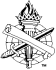 7
Hear truth, and frightened by it
Do not obey it, Romans 2:5-6
Other motives and concerns,Mark 4:18-19
Listen to Bible to serve yourself
Are You Like Felix?
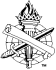 8
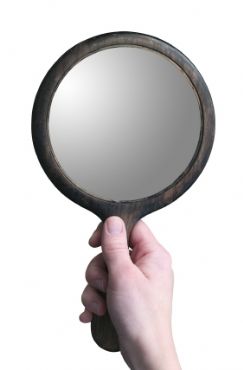 “If you know these things, blessed are you if you do them.”(John 13:17)
Be doers of the workof God instead of forgetful hearers (James 1:25)
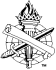 9